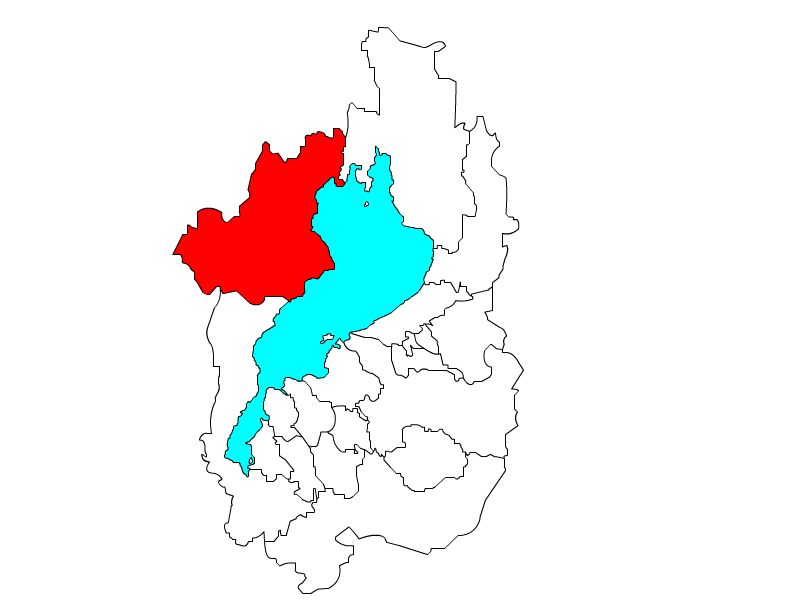 高島市
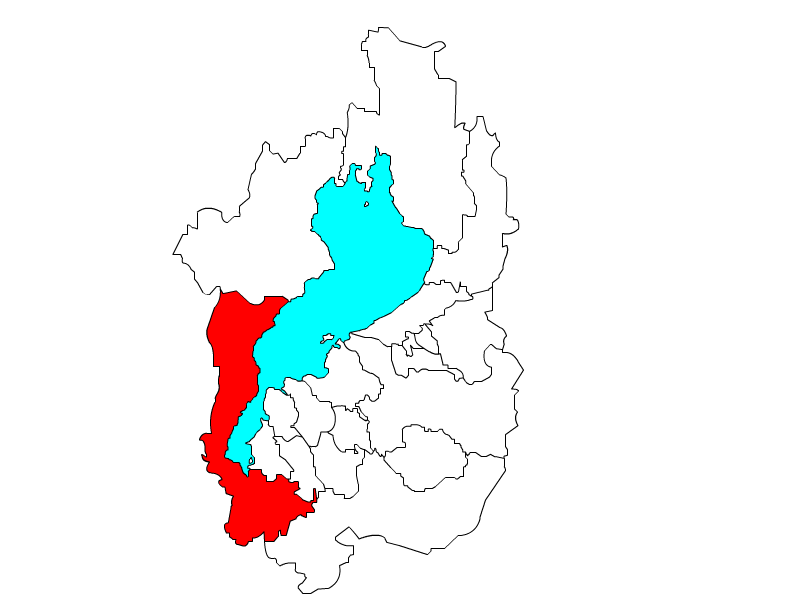 大津市
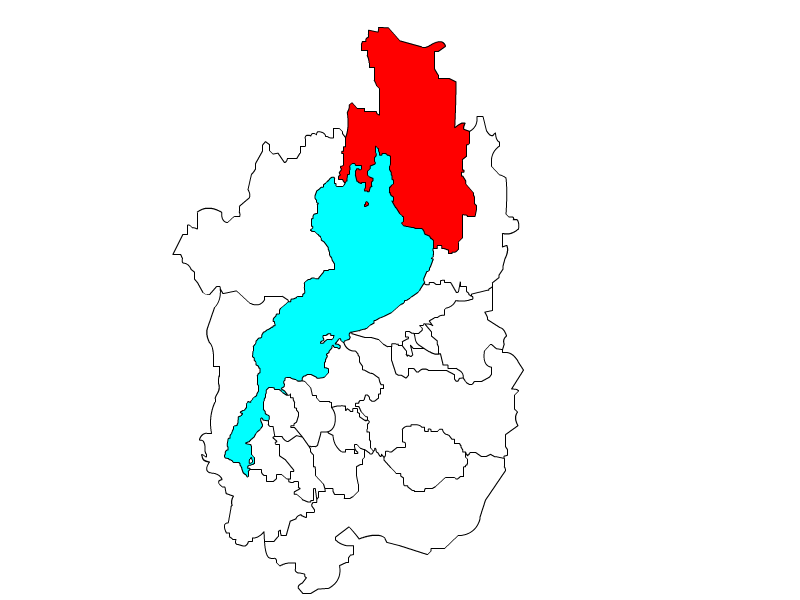 長浜市
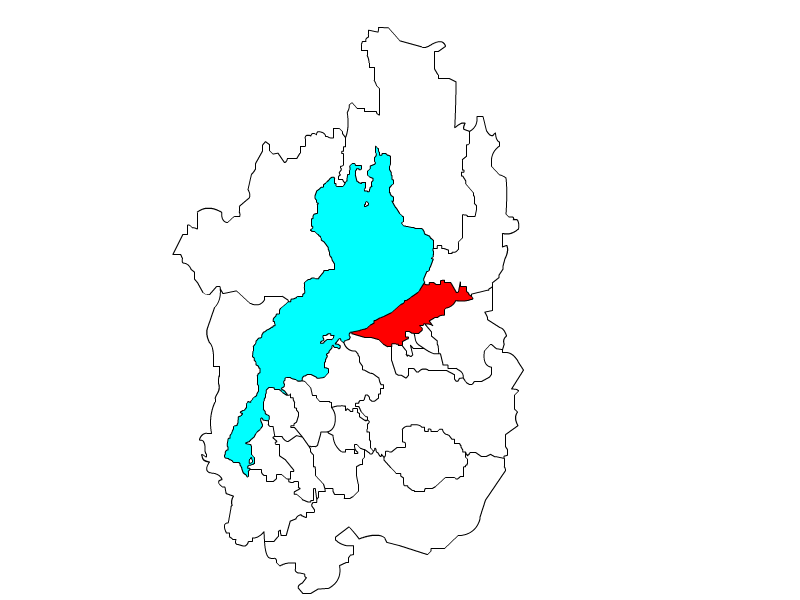 彦根市
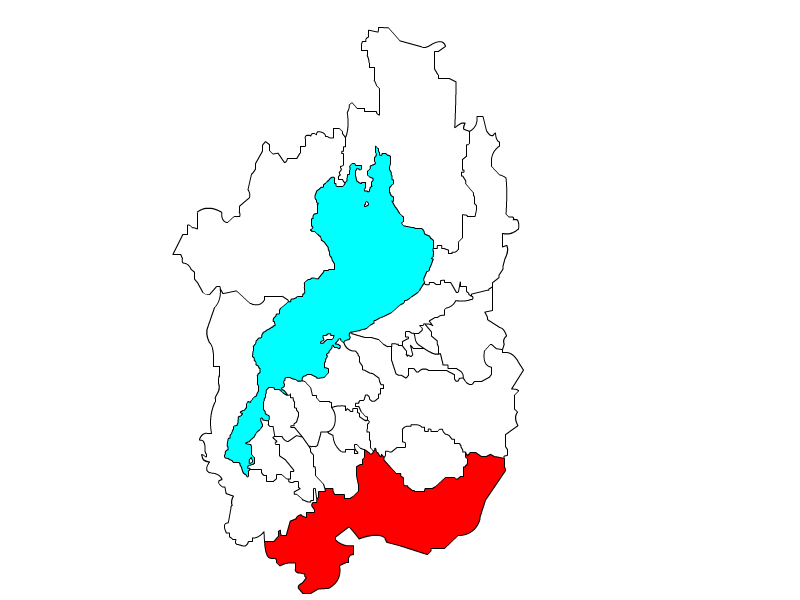 甲賀市
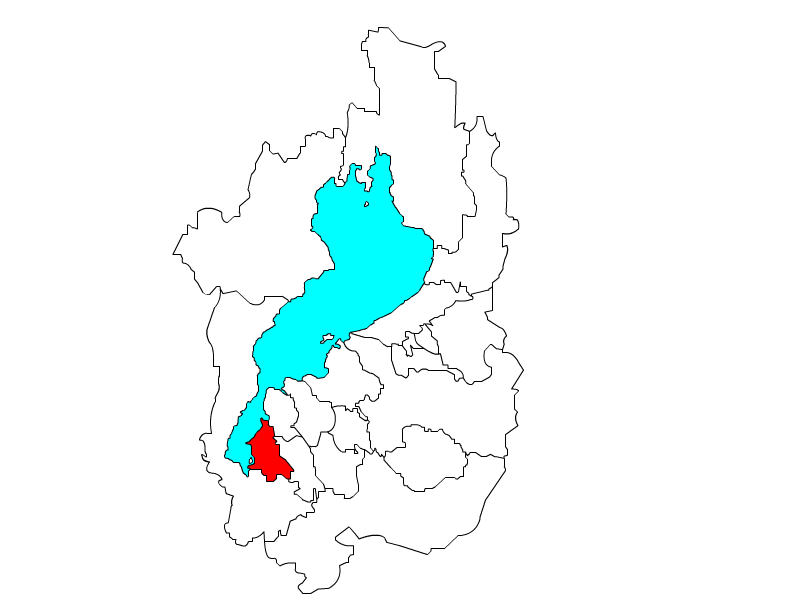 草津市
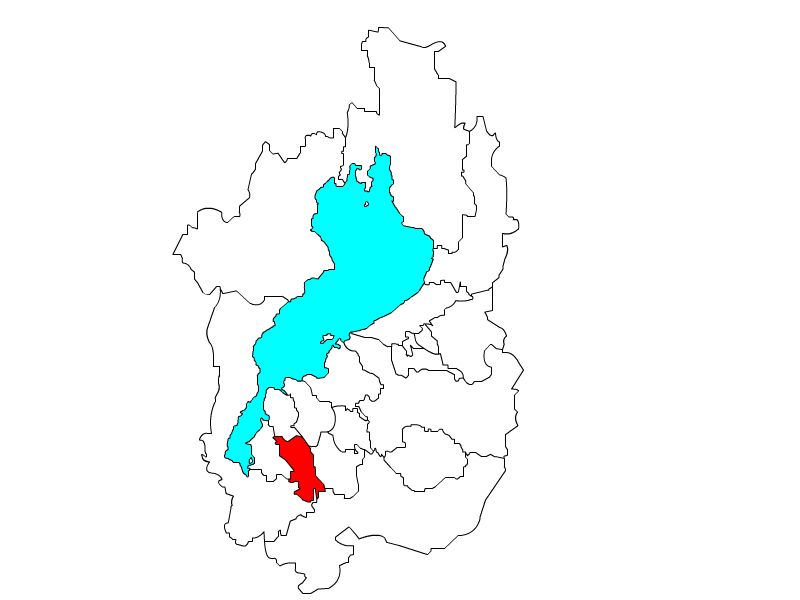 栗東市
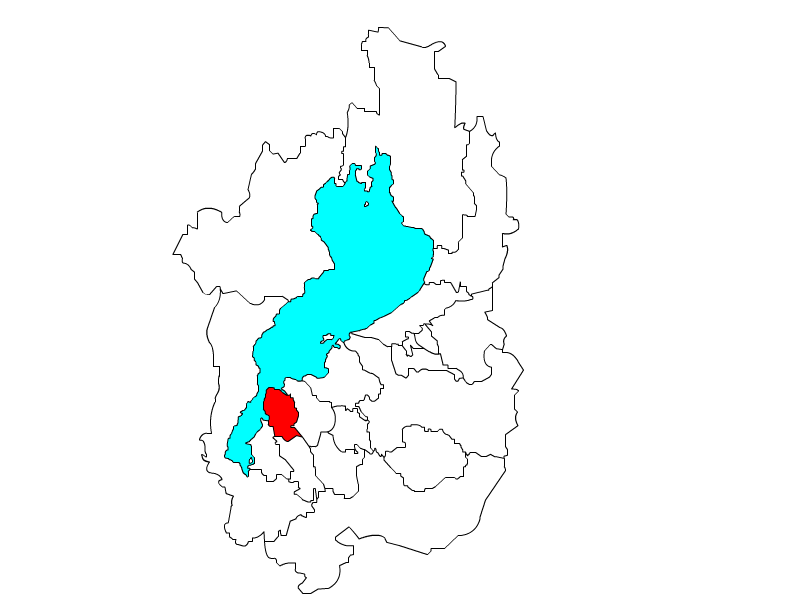 守山市
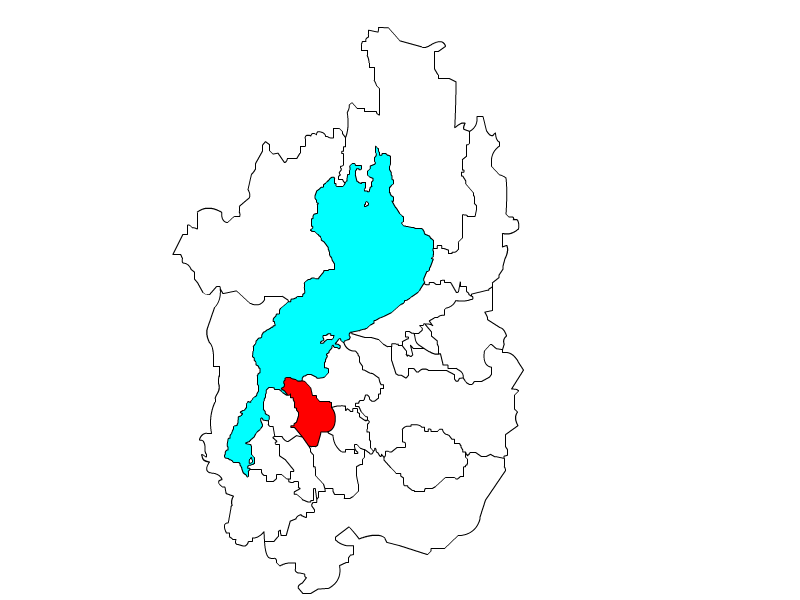 野洲市
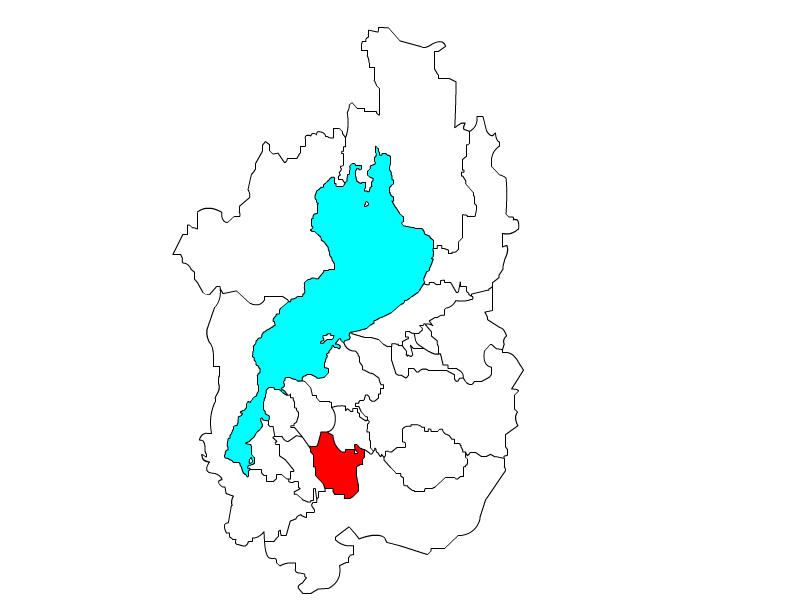 湖南市
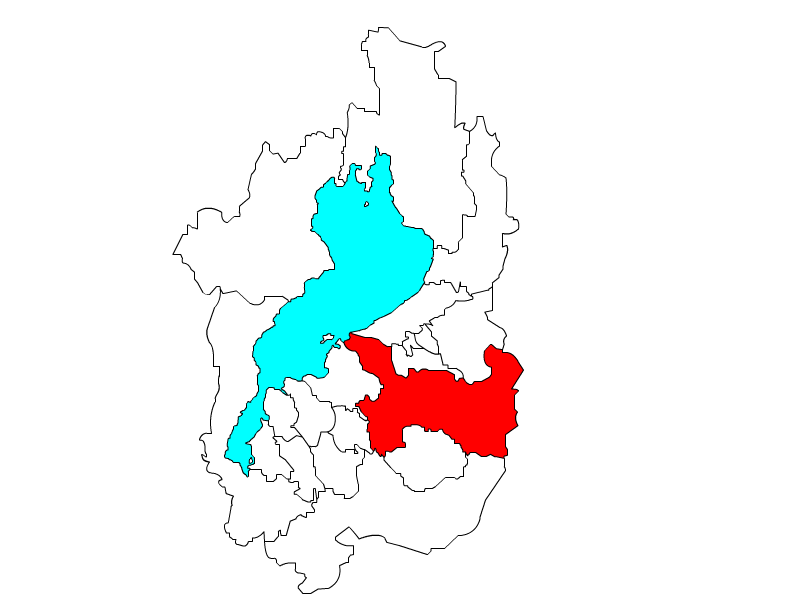 東近江市
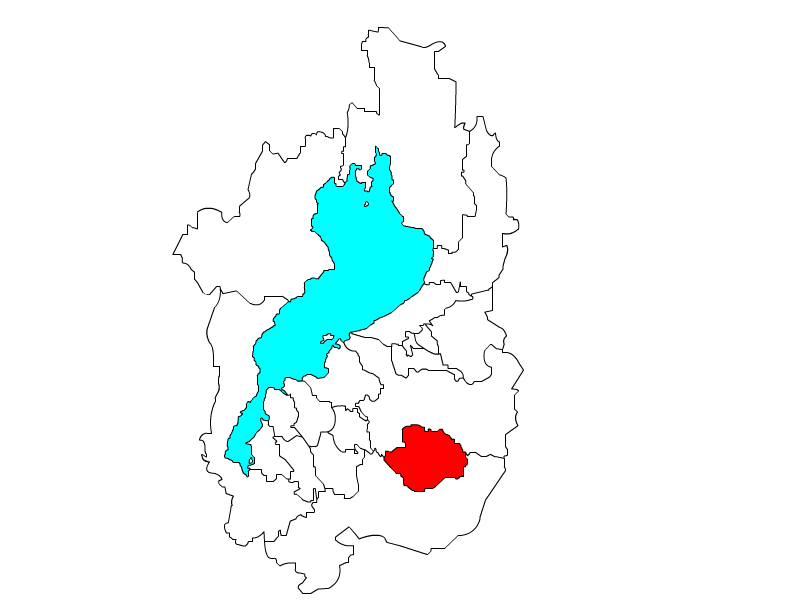 日野町
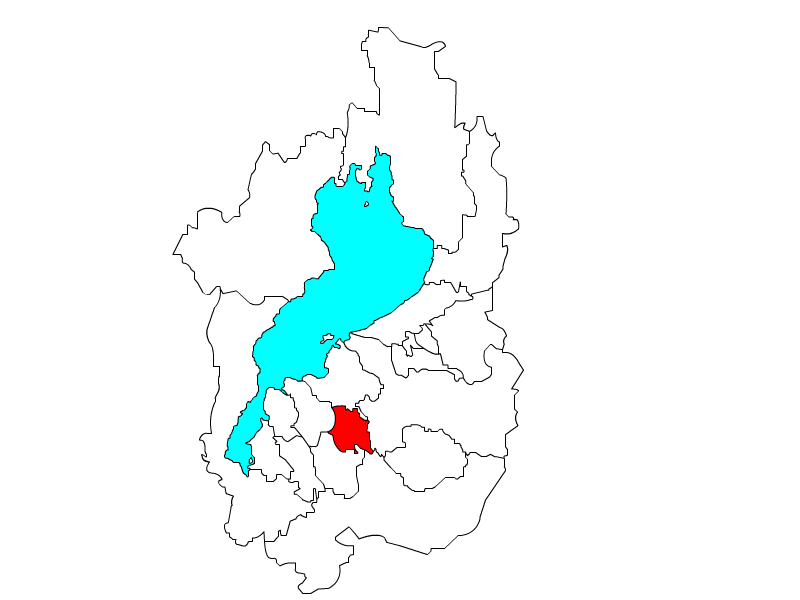 竜王町
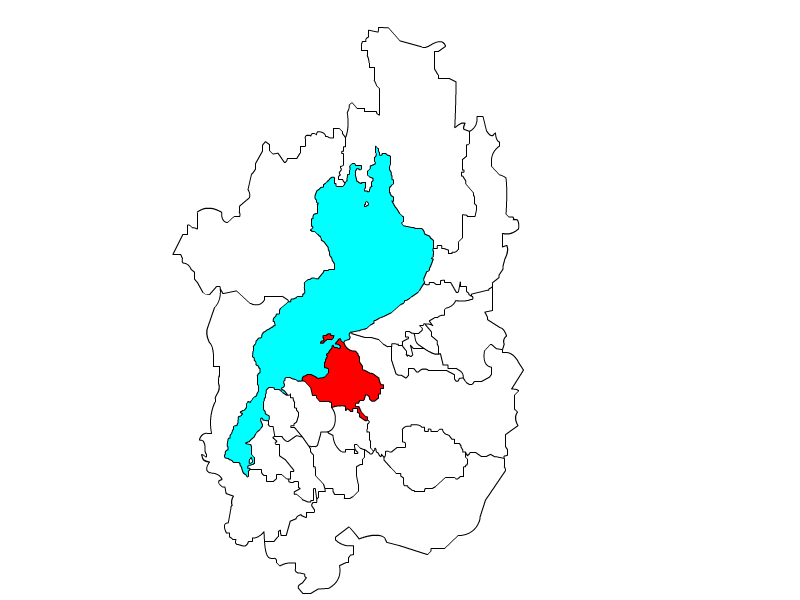 近江八幡市
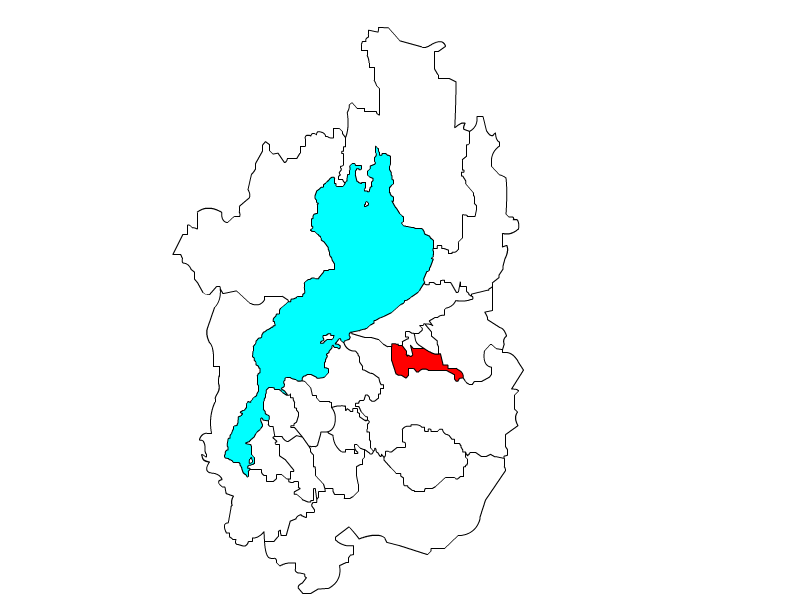 愛荘町
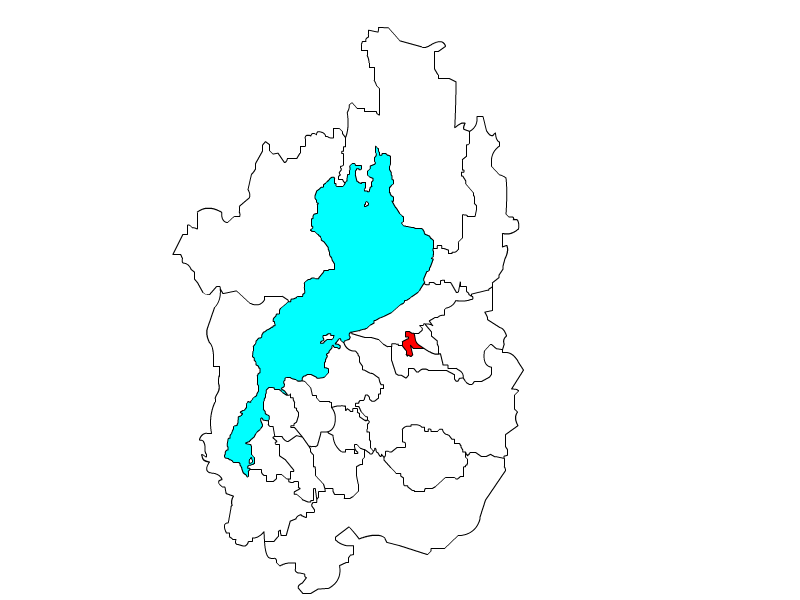 豊郷町
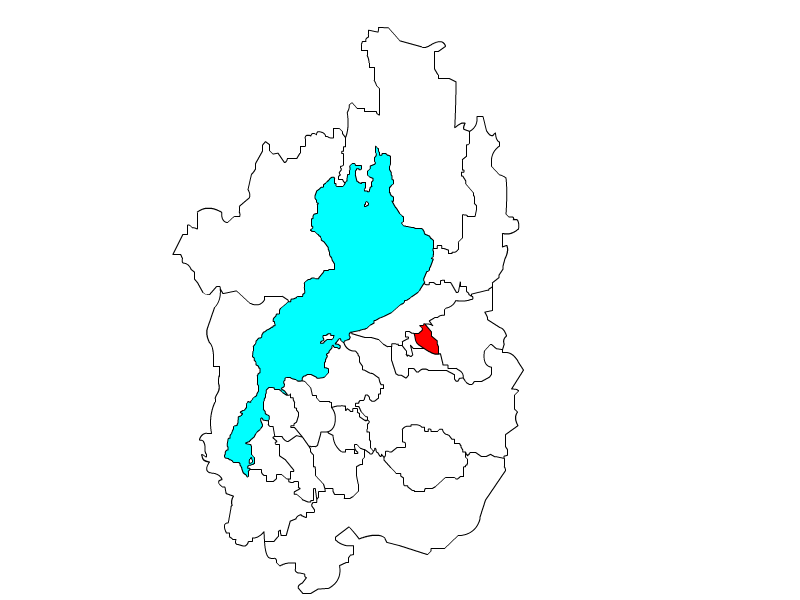 甲良町
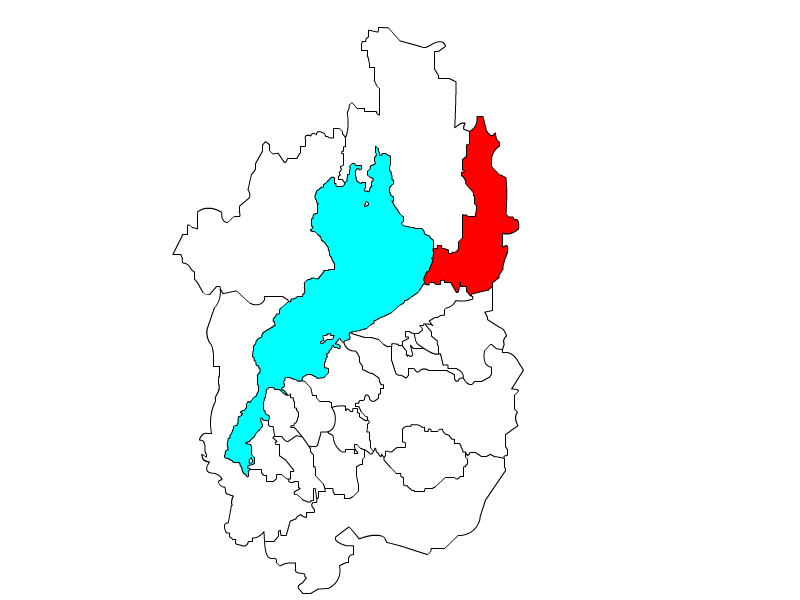 米原市
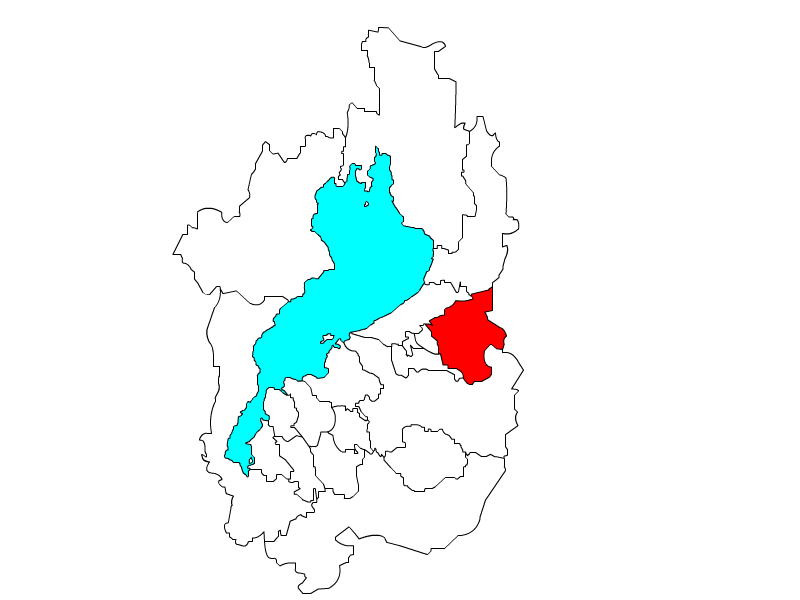 多賀町